Гражданский бюджет отдела пассажирского траснпорта и автомобильных дорогКоксуского районабюджета  на 2019 год
село Балпык би 2019г.
Удельный вес бюджета на 2019 год ГУ “Отдела пассажирского транспорта и автомобильных дорог Коксуского района”. Всего – 419 200 тысяч тенге
Бюджет ГУ “Отдела пассажирского транспорта и автомобильных дорог Коксуского района” на 2019 год
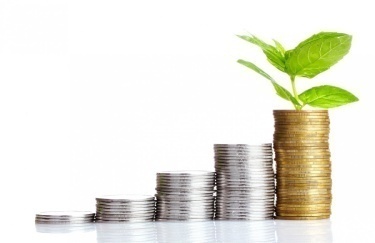 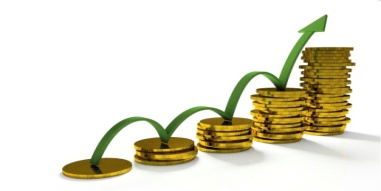